Aviatrix Icons
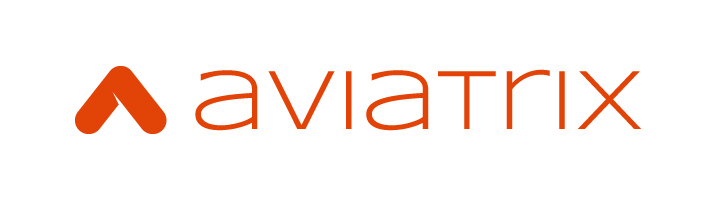 Controller


CoPilot


Gateway
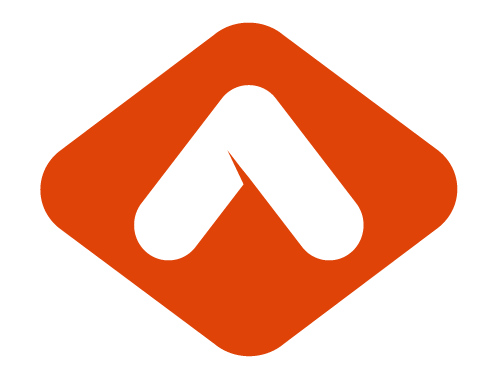 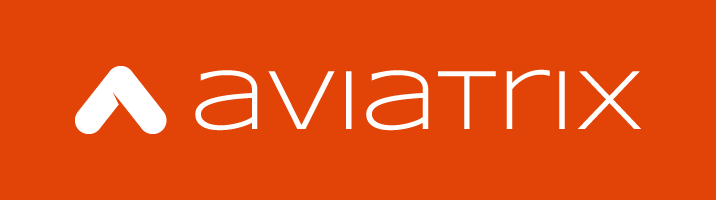 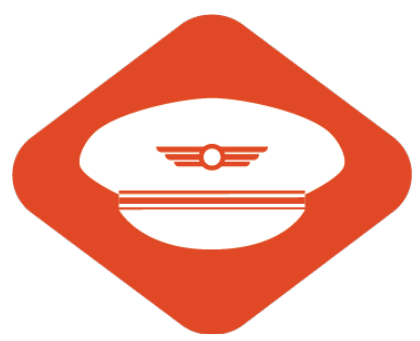 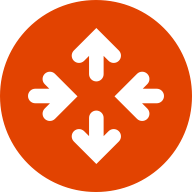